Unit 2- PROJECT -PADLET
Evidence.
Graciela de la garza barboza.
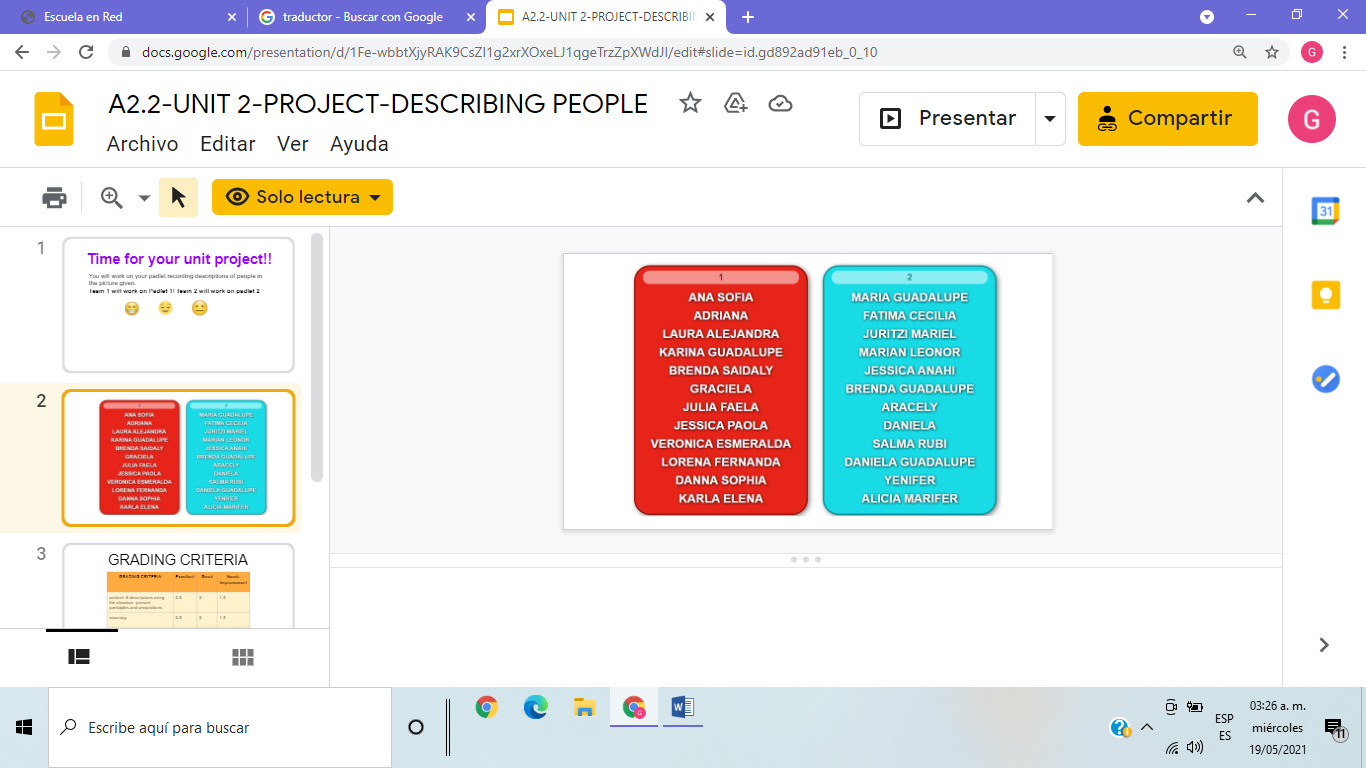 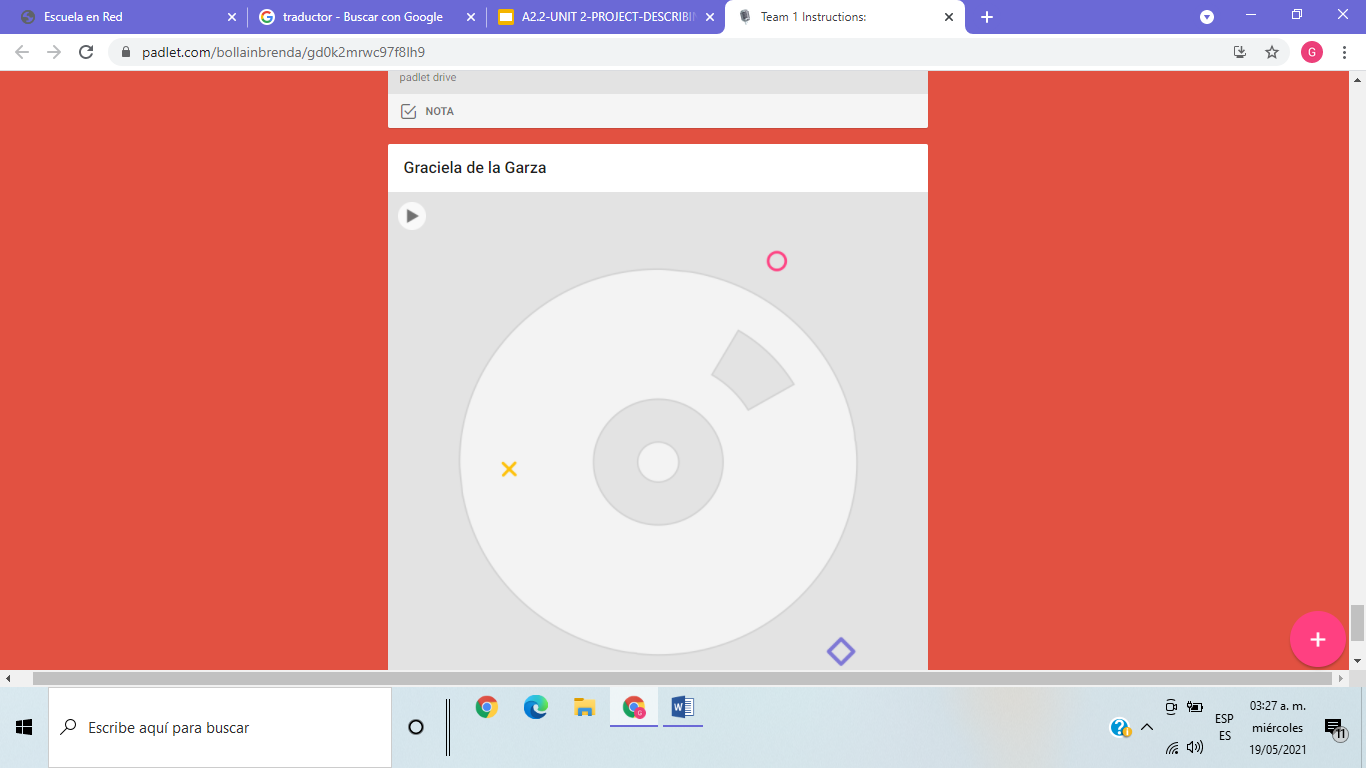